722: Lakes
★★☆☆☆
題組： Problem Set Archive with Online Judge
題號： 722: Lakes
解題者：吳暐晨
解題日期： 2019年5月9日
題意：有M個二維空間，其中每個元素都視為1單位，且為”土地”或”水”組成，並且該空間的最外層皆為土地。由輸入提供二維空間中其中一個水元素的座標，並計算與其垂直或水平相連的所有水元素所佔的單位。
1
題意範例：  
//輸入
1 //設定欲檢測的二維空間數量

02 02 //水元素座標
1101//除去最外圍土地，二維空間內部的元素狀態
1011//0為水，1為土地
0001
1110
//輸出
4
2
解法：深度優先搜尋(Depth-First Search)
盡可能多的搜尋水點，用遞迴的觀念解會變得輕鬆許多，思考的方式如下
每單位水都需檢查其垂直方向(上下)及水平方向(左右)四個位置是否為水，若為水則繼續檢查該位置的四個方向，並將其面積計入總和。過程用一個二維陣列紀錄該座標是否已經被計算過，避免重複計算水面積。
一直到不需要再檢查，便將目前計數的面積印出。
　　　　　　　　　　
　　　　　　　　　　用1代表土地，0代表水
　　　　　　　　　紅色為輸入資料給的水座標
　　　　　　　　　綠色為接下來需檢測的位置
3
解法範例：
     以下圖為例，假設輸入資料給的第一個水座標為(2,2)
紅色為正在檢測是否為水的位置
藍色為已經計算過的水位置
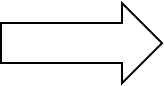 O為未檢測過的位置或為土地
X為已檢測過的水位置
4
解法範例：
檢測到水時，面積增加1，並繼續檢測其垂直及水平方向是否為水。若檢測為土地，則不計入面積，且不必檢測周圍。
假設x,y為欲檢測的座標，count(x,y)為計算水面積的函式，最後回傳一個整數值







return (1+count(x+1,y)+count(x-1,y)                         return 0;
+count(x,y+1)+count(x,y-1));
水的情況
土地的情況
5
討論：
	該題在每個二維空間之間，用一行空白來表示下一組資料，且每個二維空間的行跟列的數量沒有固定，因此須注意如何讀取資料，若直接使用cin讀取將會略過空格行，因此可以用gets來確定是否已沒有資料，或只讀到換行，來決定該筆二維空間是否已輸入完畢。
6